"Психология и выбор профессии"
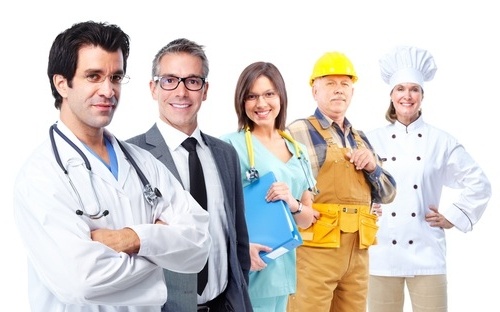 Раздел №1: 
Что я знаю о своих возможностях
Тема занятия: Чувства и эмоции.
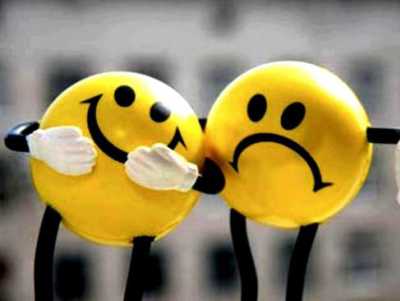 Чувства — это переживаемые в различной форме отношения человека к предметам и явлениям действительности.
Наши чувства и эмоции - это выражение нашего отношения к людям, событиям, явлениям.
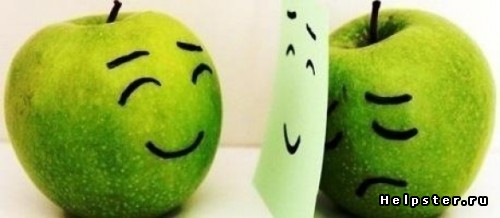 Словарик. Прочитай определение вслух
Эмоции – это реакции человека на воздействия внешних и внутренних раздражителей, и проявляющиеся в виде удовольствия или неудовольствия.
В узком значении слова эмоции — это непосредственное, временное переживание какого-нибудь чувства.
Основные эмоции. Найди подходящую картинку к описанию
Радость — положительное эмоциональное состояние, связанное с возможностью достаточно полно удовлетворить важную потребность.
Удивление — не имеющая четко выраженного положительного или отрицательного знака эмоциональная реакция на внезапно возникшие обстоятельства.
Основные эмоции. Найди подходящую картинку к описанию
Отвращение — отрицательное эмоциональное состояние, вызываемое объектами (предметами, людьми, обстоятельствами), соприкосновение с которыми вступает в резкое противоречие с принципами и установками человека.
Основные эмоции. Найди подходящую картинку к описанию
Страх — отрицательное эмоциональное состояние, появляющееся при получении человеком информации о возможной угрозе его жизни. 
Гнев — эмоциональное состояние, отрицательное по знаку, как правило, протекающее в форме агрессии.
Пословицы и поговорки.
Прочитай пословицы
Выбери одну и объясни как ты её понимаешь
Доброе слово окрыляет.
Доброе слово человеку, что дождь в засуху.
Добрый человек говорит мало.
Каков ум, такова и речь.
Когда говоришь, хорошенько думай.
Коротка речь и ясна - оттого и прекрасна.
Словом пронзишь то, что иглой не проткнёшь.
Мимика — это выразительные движения мышц лица, являющиеся одной из форм проявления тех или иных чувств человека
Задание №1 Нарисуй эмоцию.
Радость                                      Обида                                        Гнев
 
 
 
 
 
 
                            Страх                                  Удивление
Задание №2 Угадай эмоцию.
Подсказка для задания №2
Задание №3 Распредели эмоции.
Слова для справок: Ненависть, Любовь, Доброта, Гнев, Великодушие, Зависть, Жадность, Щедрость, Обидчивость, Способность прощать, Подозрительность Доверчивость, Заносчивость, Скромность.
Проверь себя. Задание №3